Welcome Back!January 8, 2015
8th Grade Science
SWBAT describe different phases of the moon.
Bell Ringer: If the last full moon was January 5th, what phase of the moon can we currently see?
Today – Notes – Moon Cycle (finish up)
Homework – Reading – Earth’s Moon
When we put it ALL together!
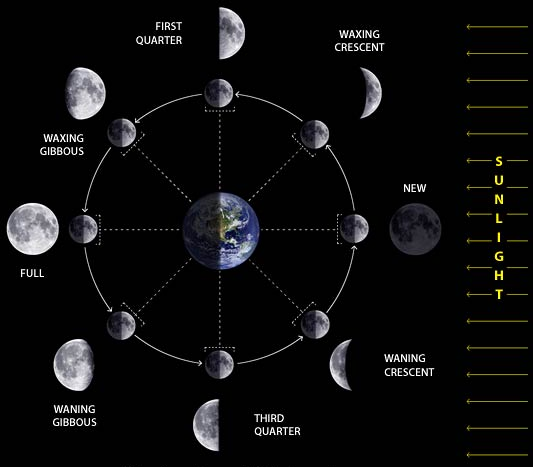 Why are there
two rings of
moons?
Moon Phases – First two weeks
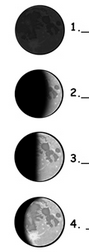 New Moon


 Waxing Crescent (waxing means it will be brighter!)


 First Quarter (because calling it a half moon was just too hard!)


Waxing Gibbous (Almost a full moon)
Moon Phases – Last Two Weeks
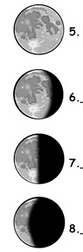 Full Moon – We had one a few nights ago


Waning Gibbous –(The light is now on the left side)



Third Quarter – (Half moon, light on the left)


Waning Crescent – (Almost back to New Moon)
Moon Phases